Das Lernziel
Die Struktur des Regenwaldes  verstehen
To understand the structure of the rainforest
Wer bin ich?
Ich bin der größte Baum des Regenwaldes
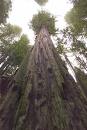 Ich bin die Baumkrone
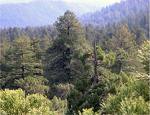 Wer bin ich?
In meinem Stockwerk, gibt es viele Tiere  und die Vögel essen viele Blätter und Obst.
Die Baumschicht
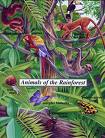 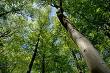 Wer bin ich?
In meinem Stockwerk  gibt es kleine Bäume.
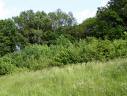 Die Strauchschicht
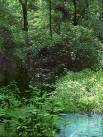 Wer bin ich?
Ich bin der Boden des Regenwaldes, deswegen sehe ich nicht viel Sonnenlicht
Ich bin die Krautschicht
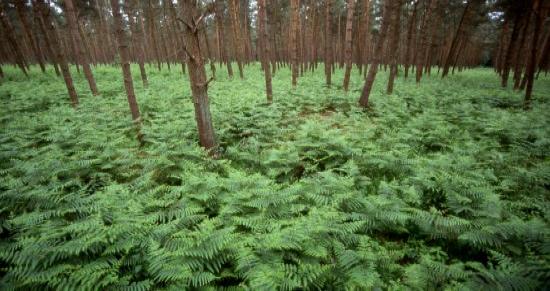 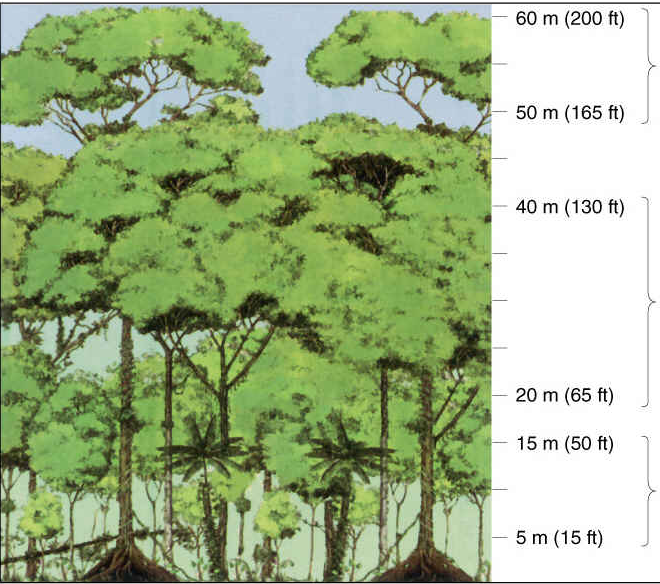 Baumschicht
Strauchschicht
Krautschicht
Die Strauchschicht	  Die Baumschicht	  Die Krautschicht
Wer bin ich?
Ich bin ein Insekt, der Holz isst
Die Termite
Wer bin ich?
Ich bin Reduzent
Pilze
Wer bin ich?
Ich bin Produzent (eine grüne Pflanze), der am Boden des Regenwaldes sich befindet.
Der Farn
Wer bin ich?
Ich bin Primäkonsument (Pflanzenfresser)
Die Ameise
Wer bin ich?
Ich bin Sekundärkonsument (Fleischfresser)
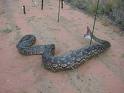 Die Schlange
Wer bin ich?
Ich bin eine Pflanze, die aam Baumstamm lebt
Die Orchideen
Wer bin ich?
Ich bin eine Wurzelart
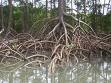 Die Stelzwurzeln / Brettwurzeln
Wer bin ich?
Ich bin eine sehr lange Pflanze
Die Liane